ESTUDO  METÓDICO
  O  EVANGELHO  SEGUNDO  O  ESPIRITISMO
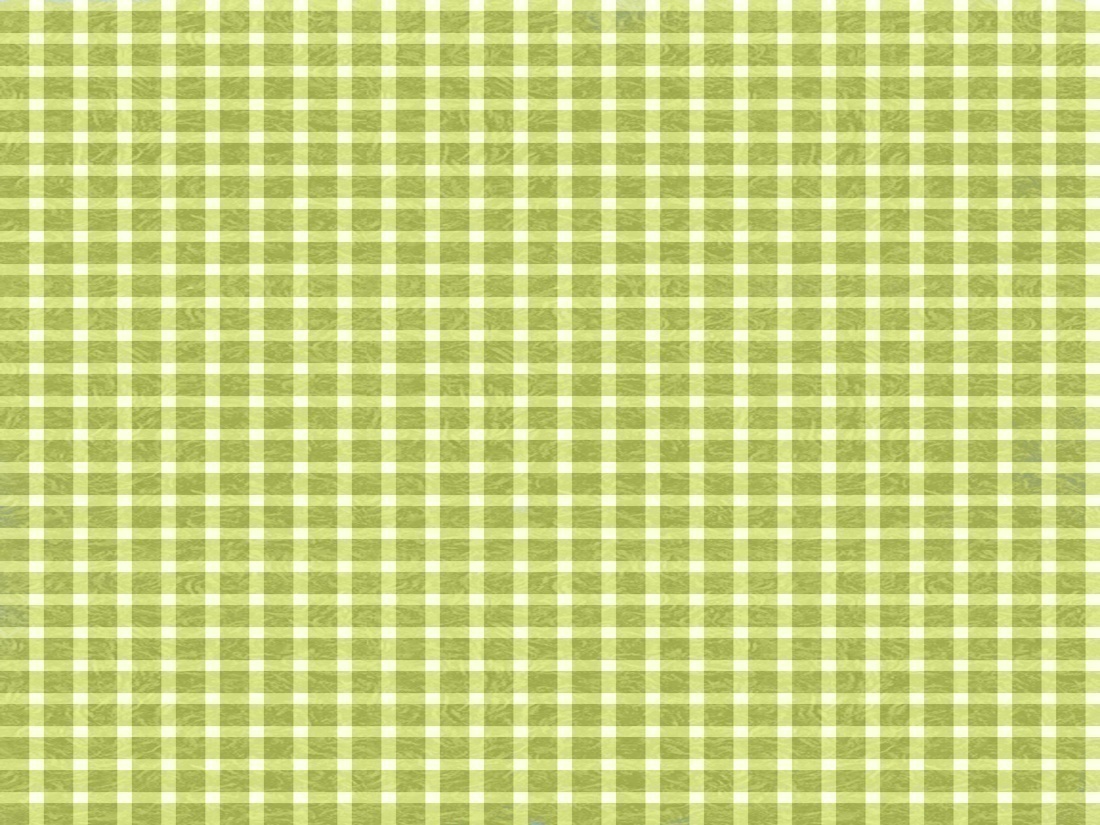 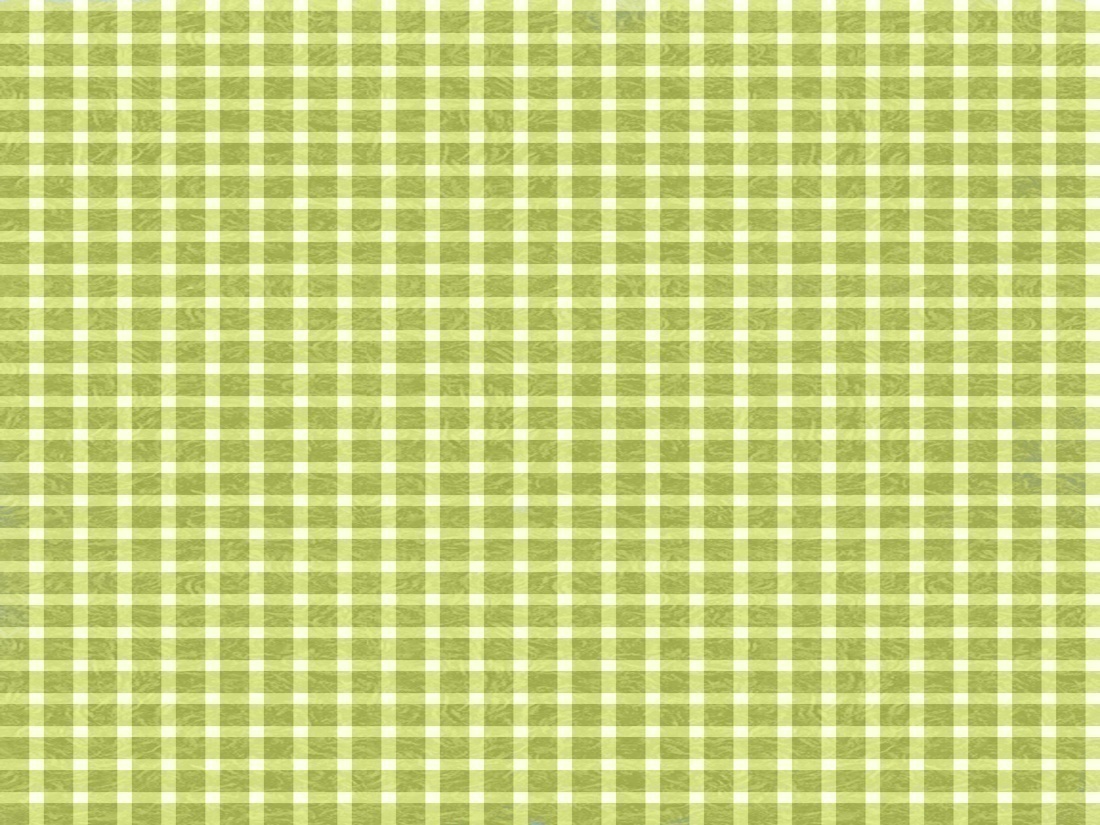 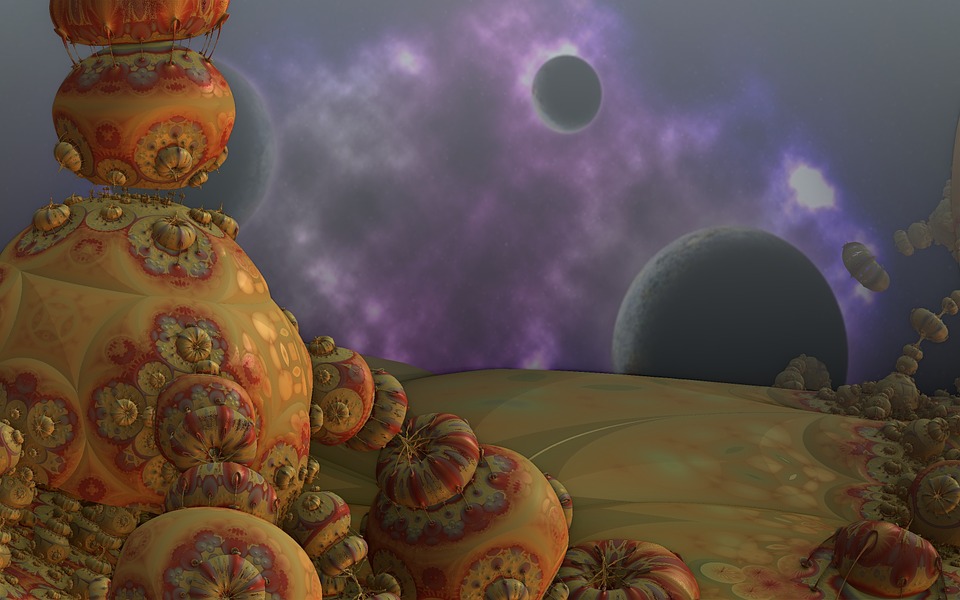 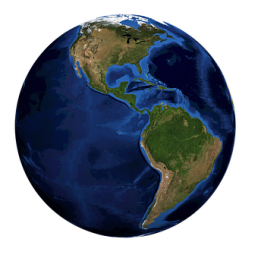 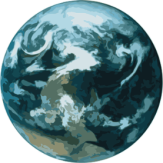 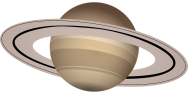 CAPÍTULO  3
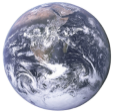 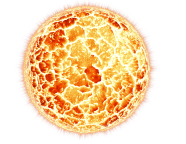 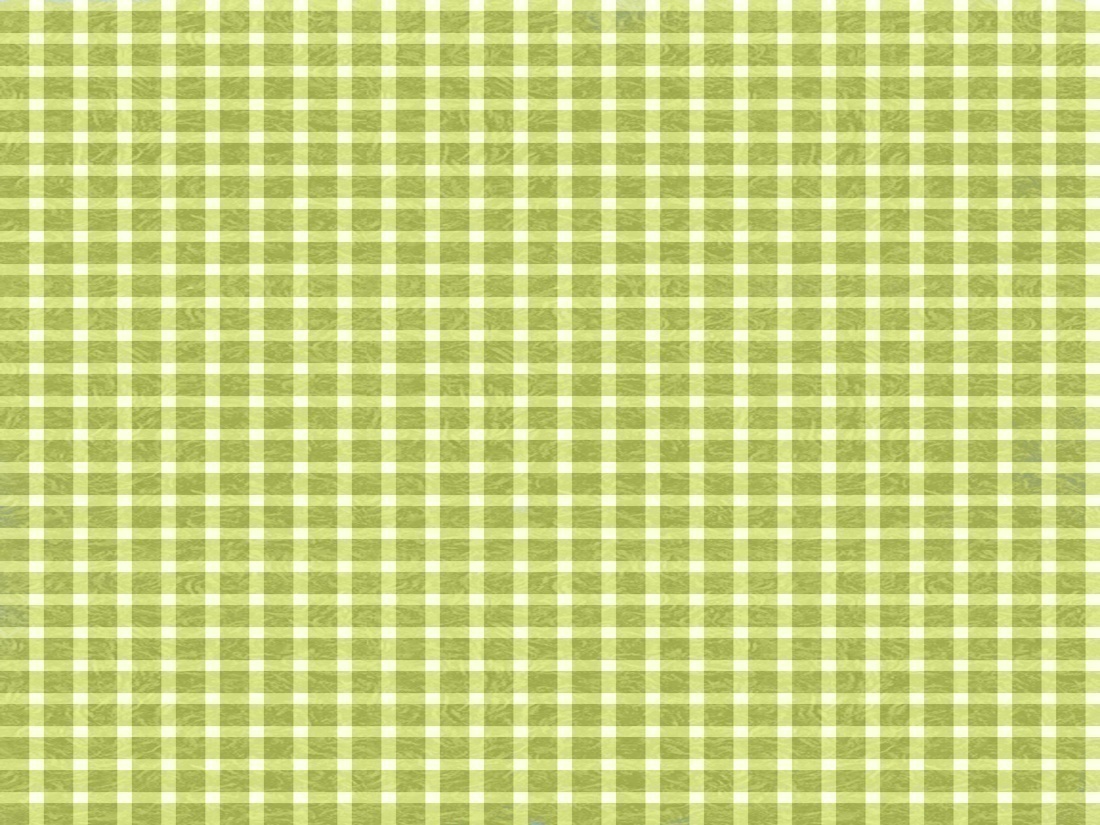 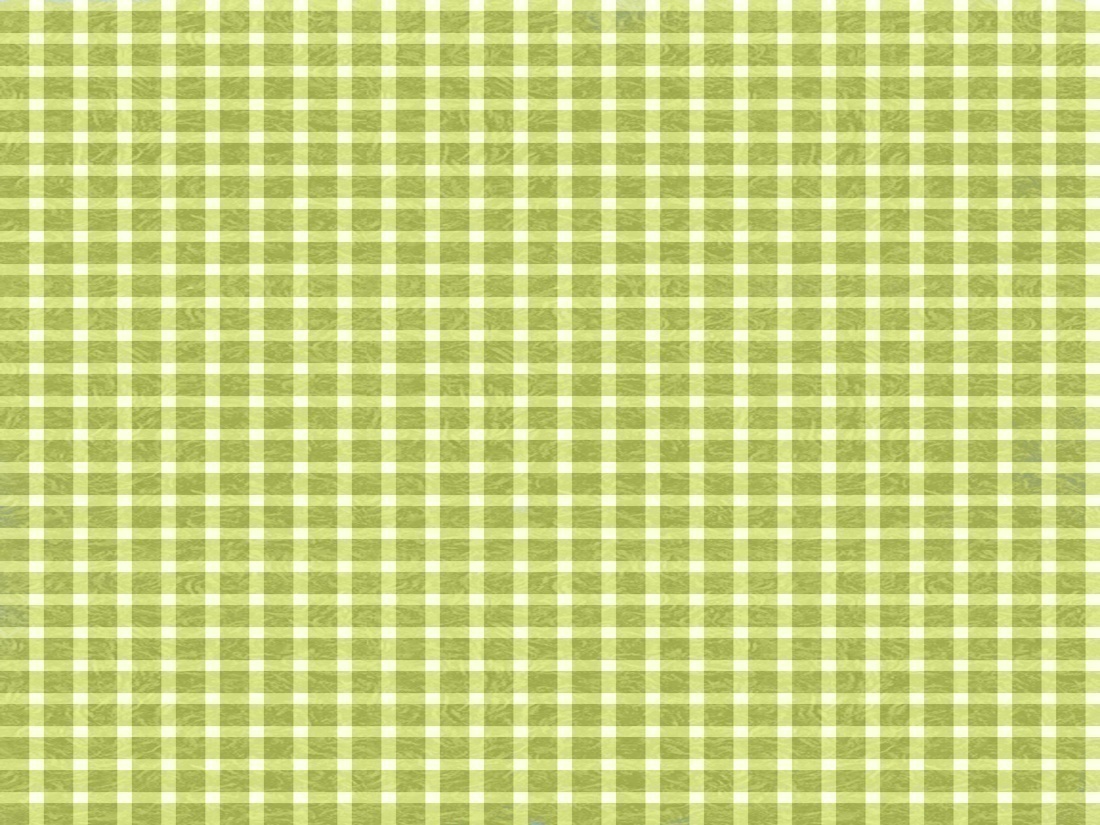 4.  INSTRUÇÕES  DOS  ESPÍRITOS
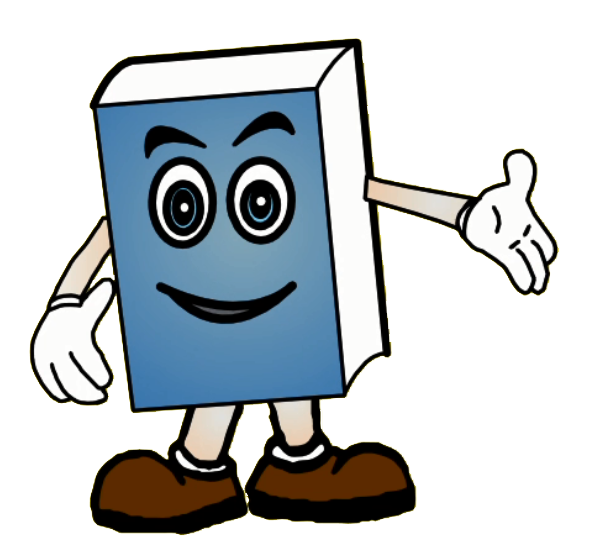 HÁ  MUITAS  MORADAS  NA  CASA  DO  PAI
DFD
MUNDOS  INFERIORES E MUNDOS SUPERIORES
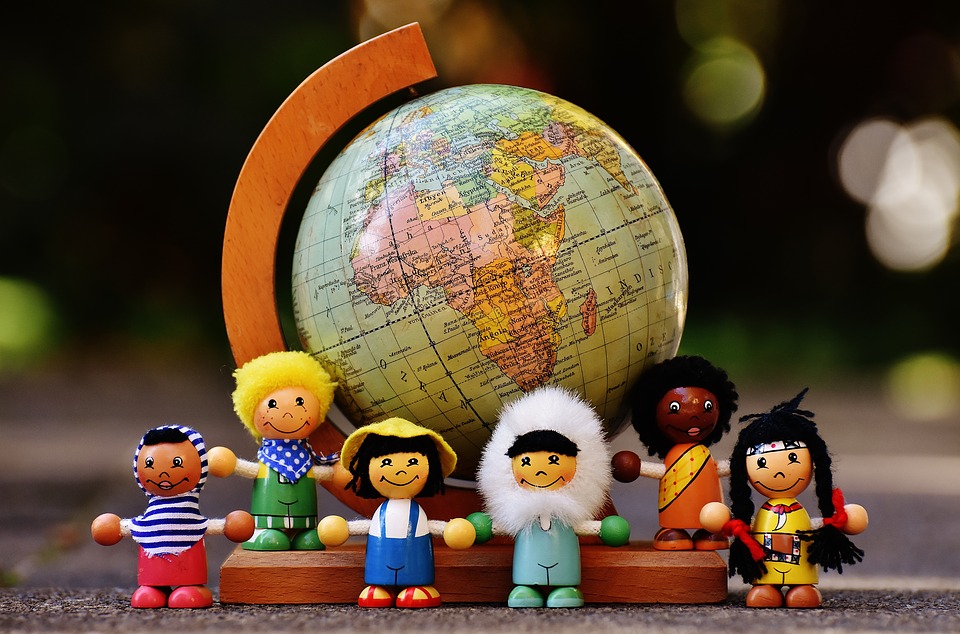 O  MUNDO  É  INFERIOR  OU  SUPERIOR  EM  RELAÇÃO  ÁQUELE  QUE  ESTA  ACIMA  OU  ABAIXO  DELE  NA  ESCALA  PROGRESSIVA.
MUNDOS  DE EXPIAÇÕES  E DE  PROVAS
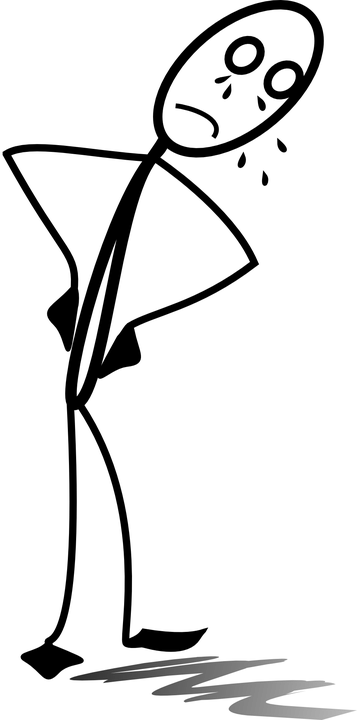 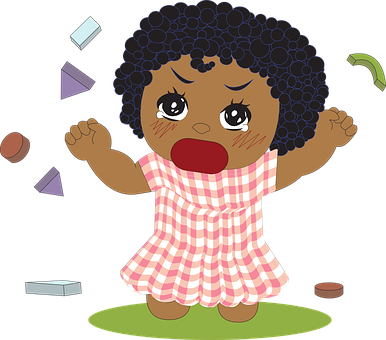 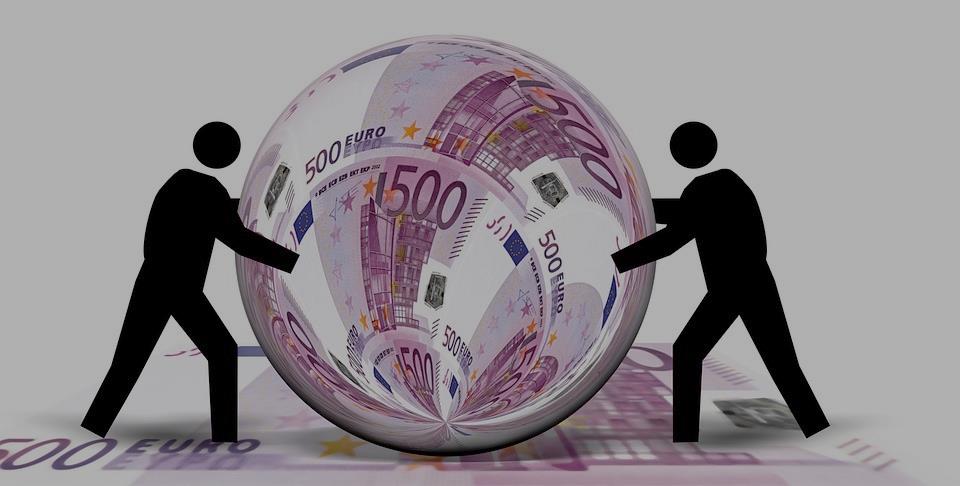 NÃO  VIVEMOS  MAIS  EM  CAVERNAS,  MAS  A  TERRA   AINDA  PRECISA  EVOLUIR  MAIS...
O  PLANETA  TERRA  AONDE  VIVEMOS  É  UM  MUNDO  DE  PROVAS  E  EXPIAÇÕES.
OS  MUNDOS  REGENERADORES
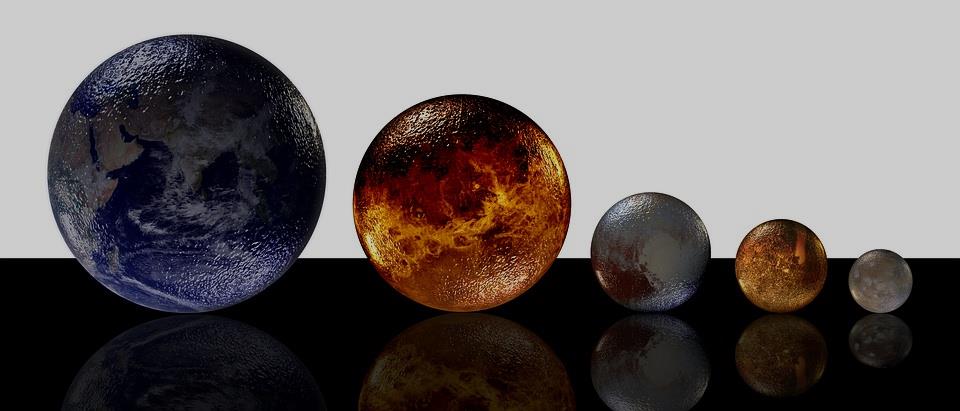 MUNDO  DE  PROVAS
E  DE  EXPIAÇÕES
MUNDO  
REGENERADOR
MUNDO  FELIZ
SÃO  MUNDOS  DE  TRANSIÇÃO  ENTRE  OS  MUNDOS  DE  EXPIAÇÕES  E  OS  FELIZES.
AINDA  NÃO  EXISTE  A  FELICIDADE
PERFEITA,  MAS  O  INÍCIO  DA  FELICIDADE.
PROGRESSÃO  DOS  MUNDOS
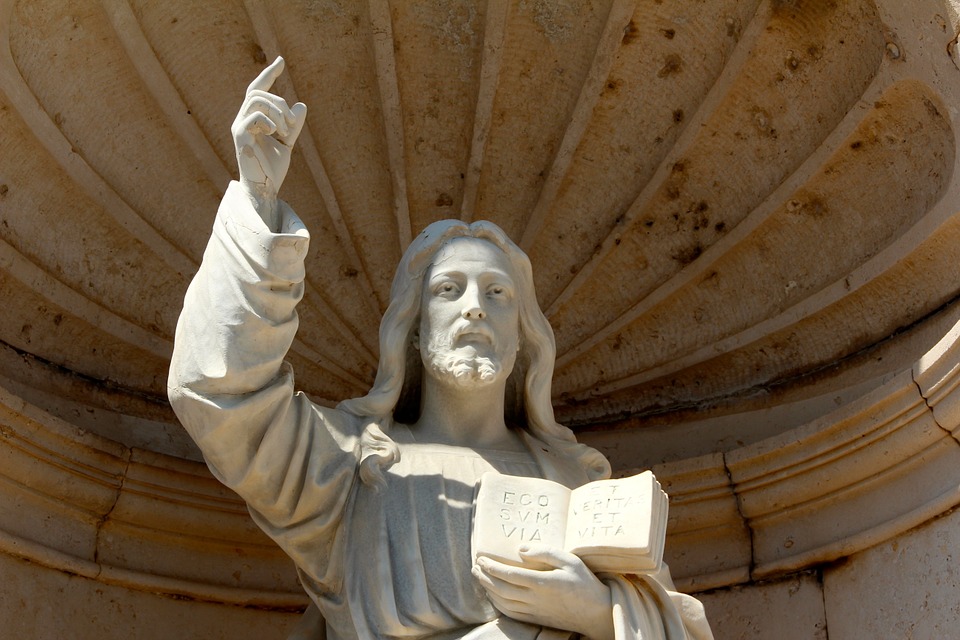 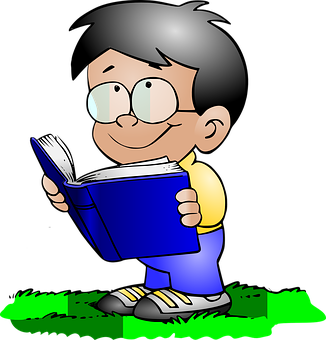 Evangelho
JESUS  CONTINUA  OLHANDO  POR  NÓS  E  MOSTRA  QUE  O  EVANGELHO  É  O  CAMINHO  PARA  SERMOS  FELIZES.
TUDO  EVOLUI  E  O  NOSSO  PLANETA  TAMBÉM. 
PARA  QUE  A  TERRA  EVOLUÍSSE,  JESUS  VEIO  ENSINAR  O  AMOR  E  FALAR  DA  VIDA  FUTURA.
CONCLUSÃO
PROGRESSÃO DOS  MUNDOS
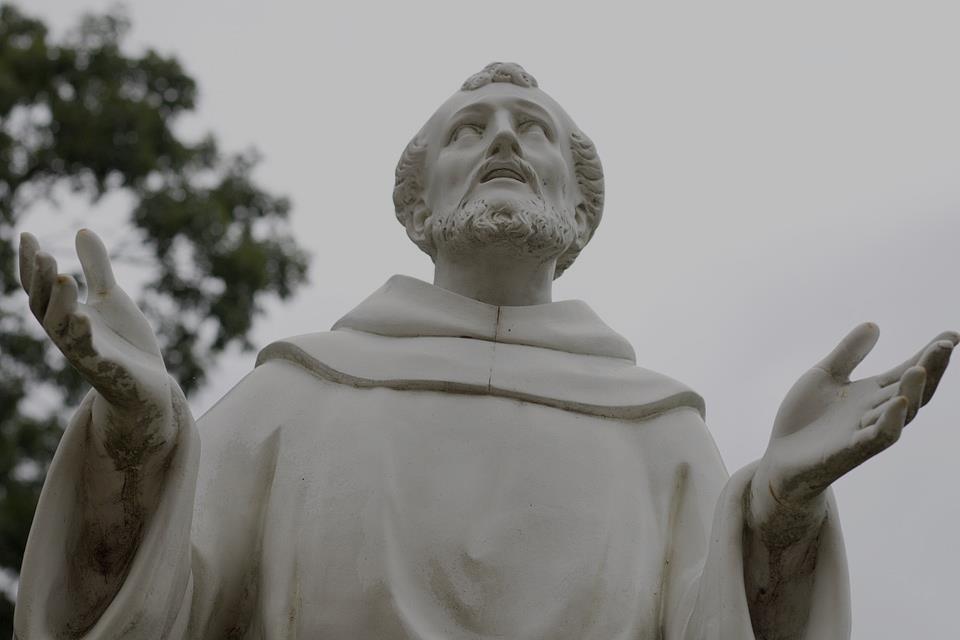 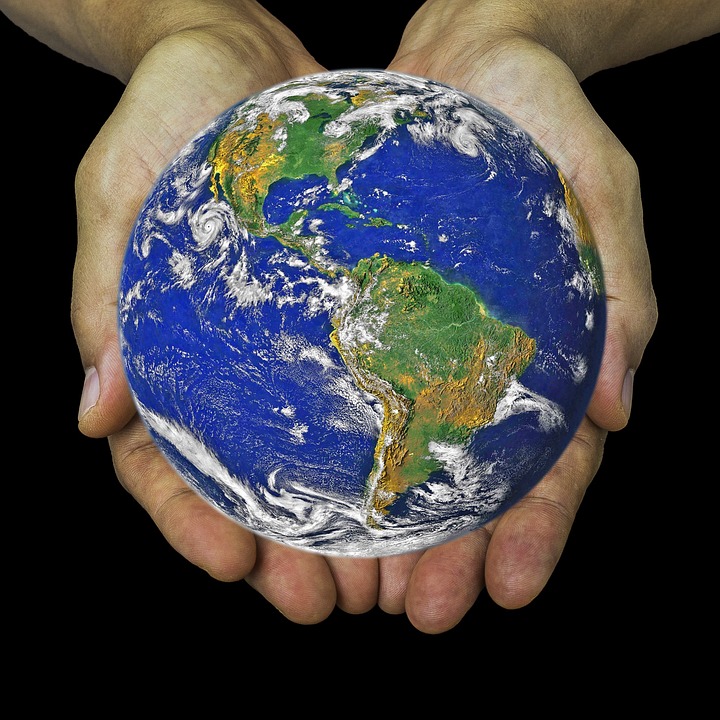 NO  MUNDO  DE  REGENERAÇÃO  OS  HOMENS  SERÃO  DITOSOS,  PORQUE  NELE  IMPERARÁ  A  LEI  DE  DEUS.
PROGRIDEM  OS  PLANETAS:  
A  TERRA  DE  MUNDO    
EXPIATÓRIO  PASSARÁ
MUNDO  DE  REGENERAÇÃO.
PROGRIDEM  COM  O  HOMEM  OS  ANIMAIS  E  OS  VEGETAIS.
PROGRIDEM  OS  SERES  ANIMADOS  E  INANIMADOS.
O  PROGRESSO  É  LEI
DA  NATUREZA !
SANTO  AGOSTINHO  -   PARIS, 1862
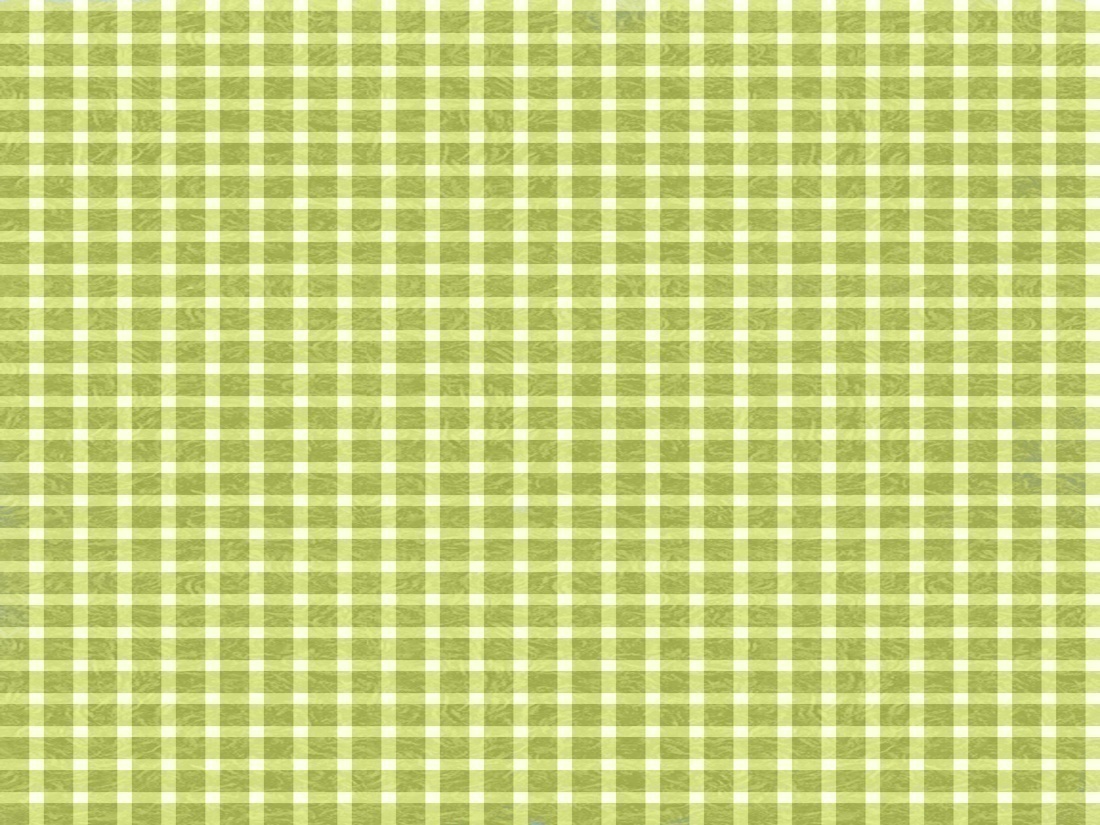 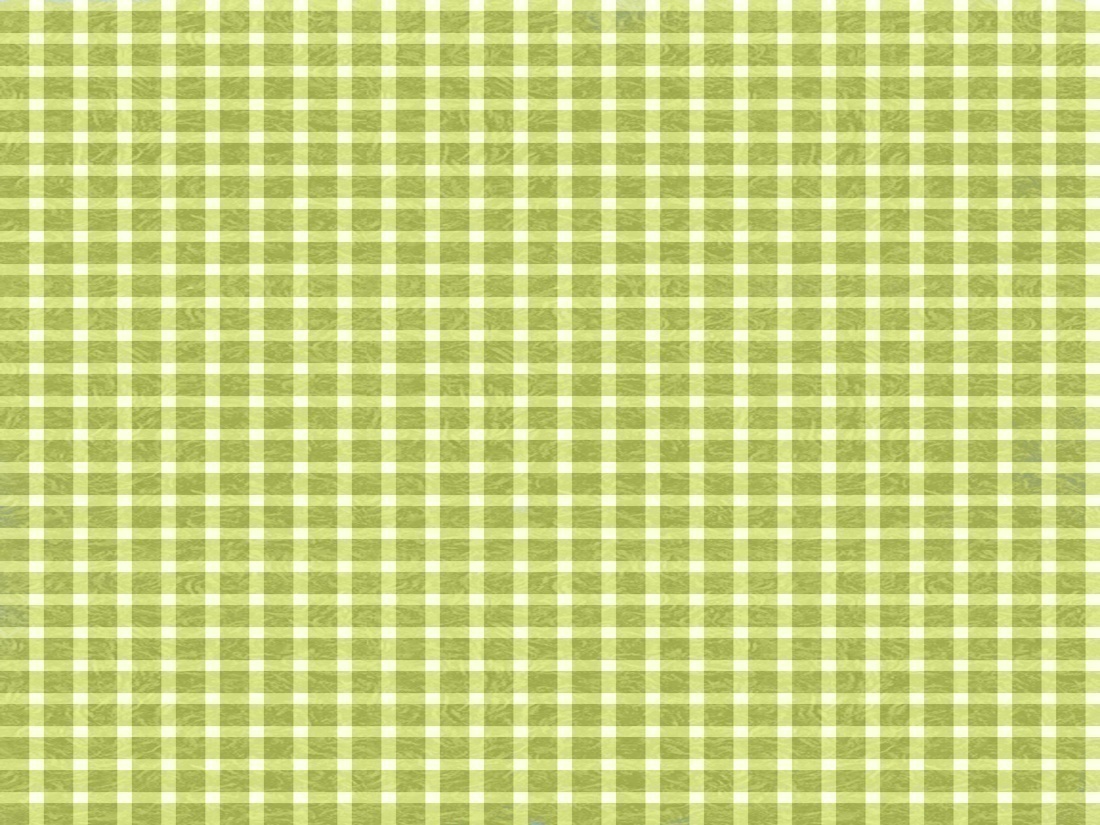 PARA  A  GENTE  PENSAR...
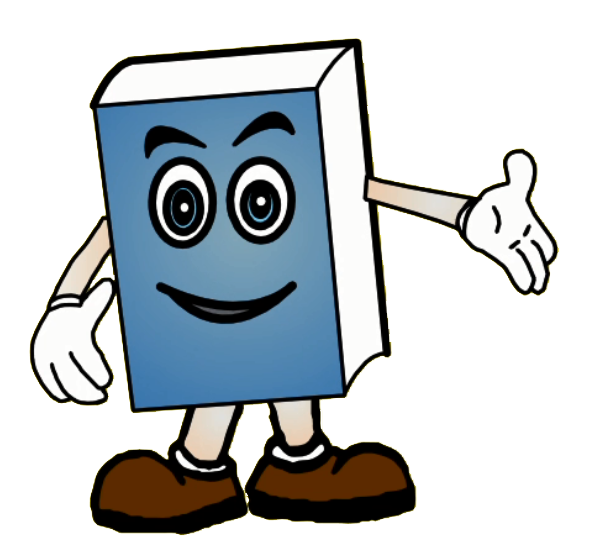 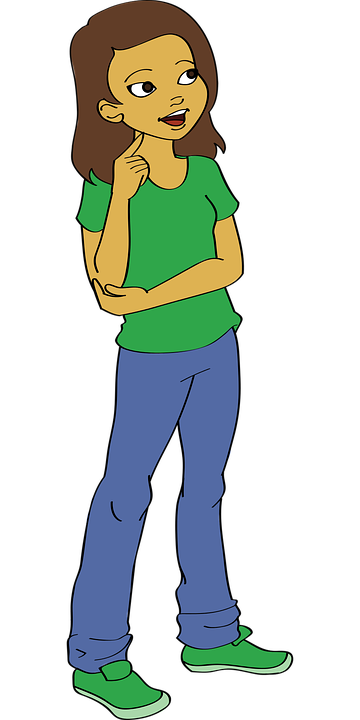 3
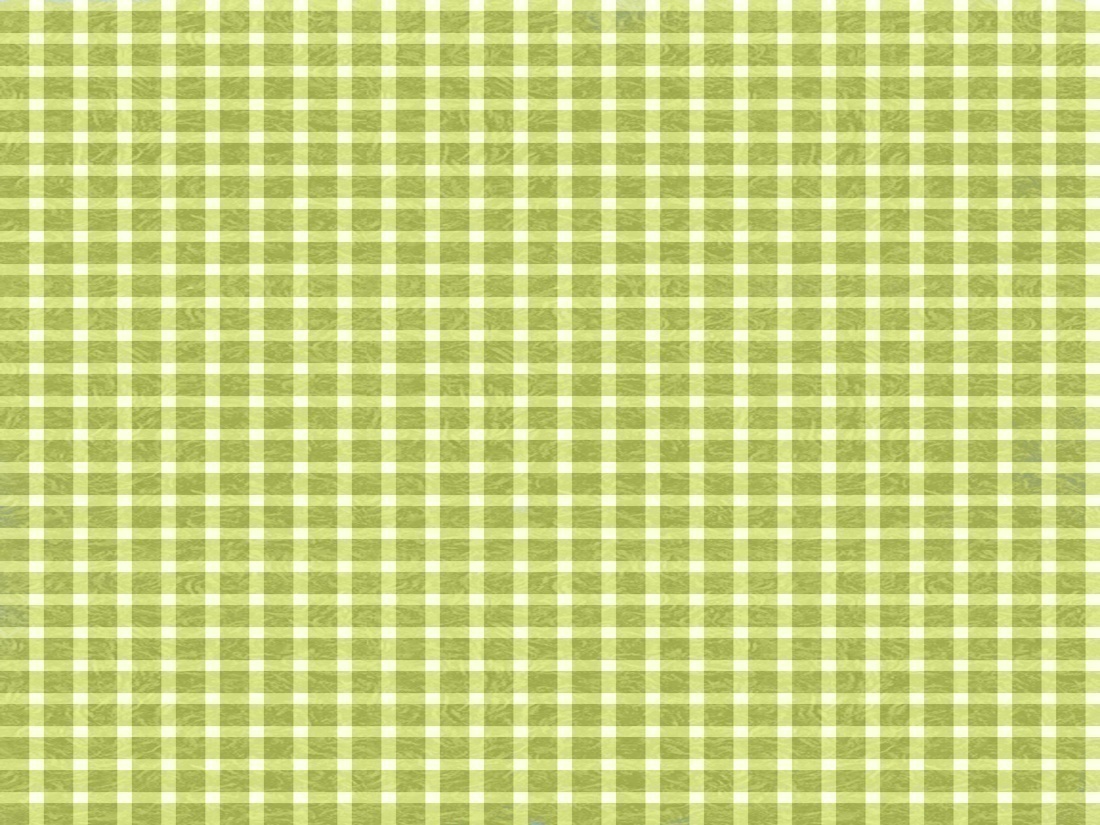 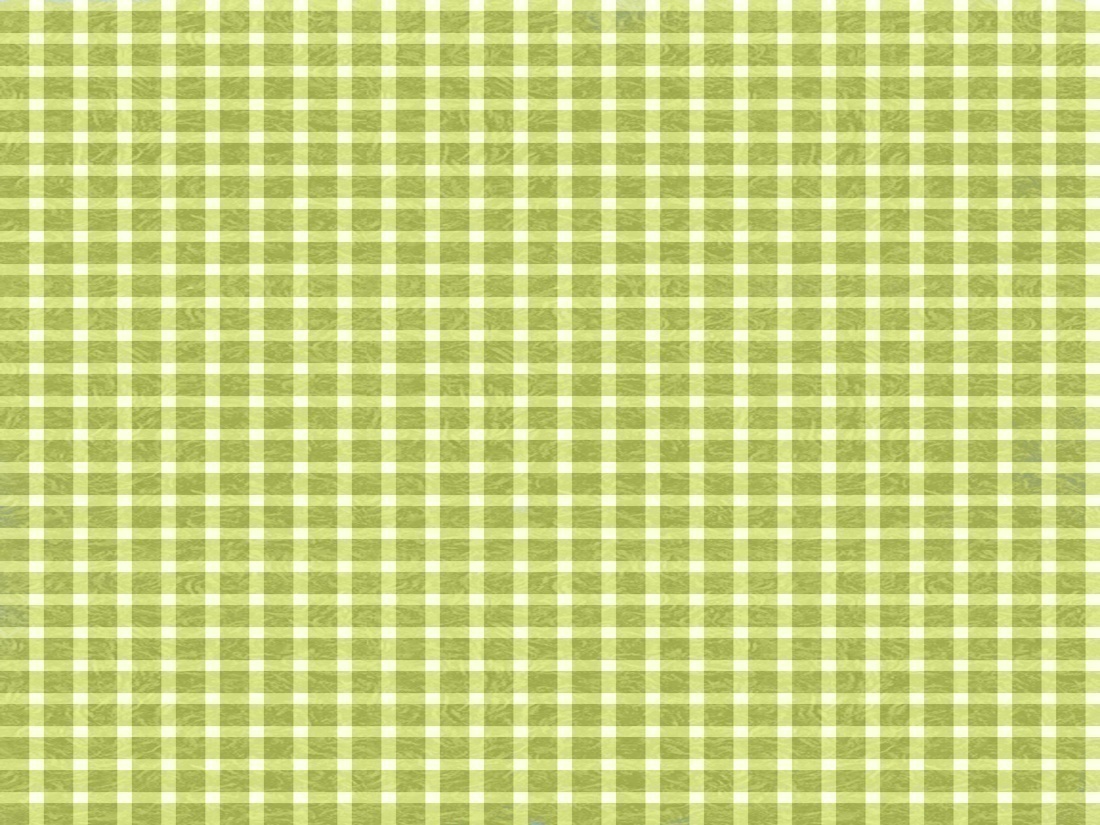 2
1
O  EVANGELHO  É  O  CAMINHO. QUAL  ESTRADA  LEVARÁ  A  MENINA  A  ELE  MAIS  RÁPIDO?